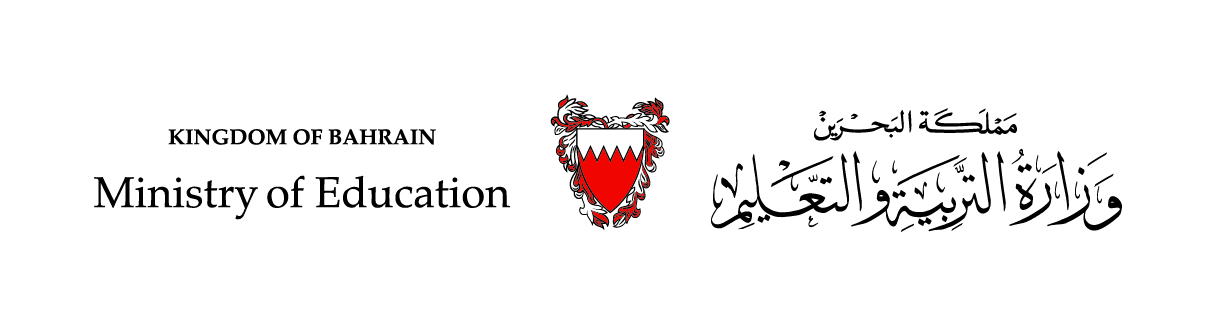 رياضيات الصف الثالث الابتدائي – الجزء الأول
(2 – 3): تقدير ناتج الجمع

(صفحة 44)
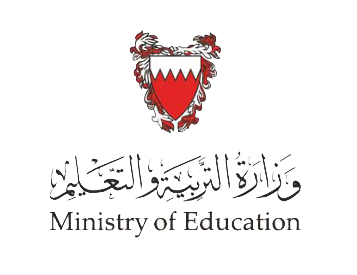 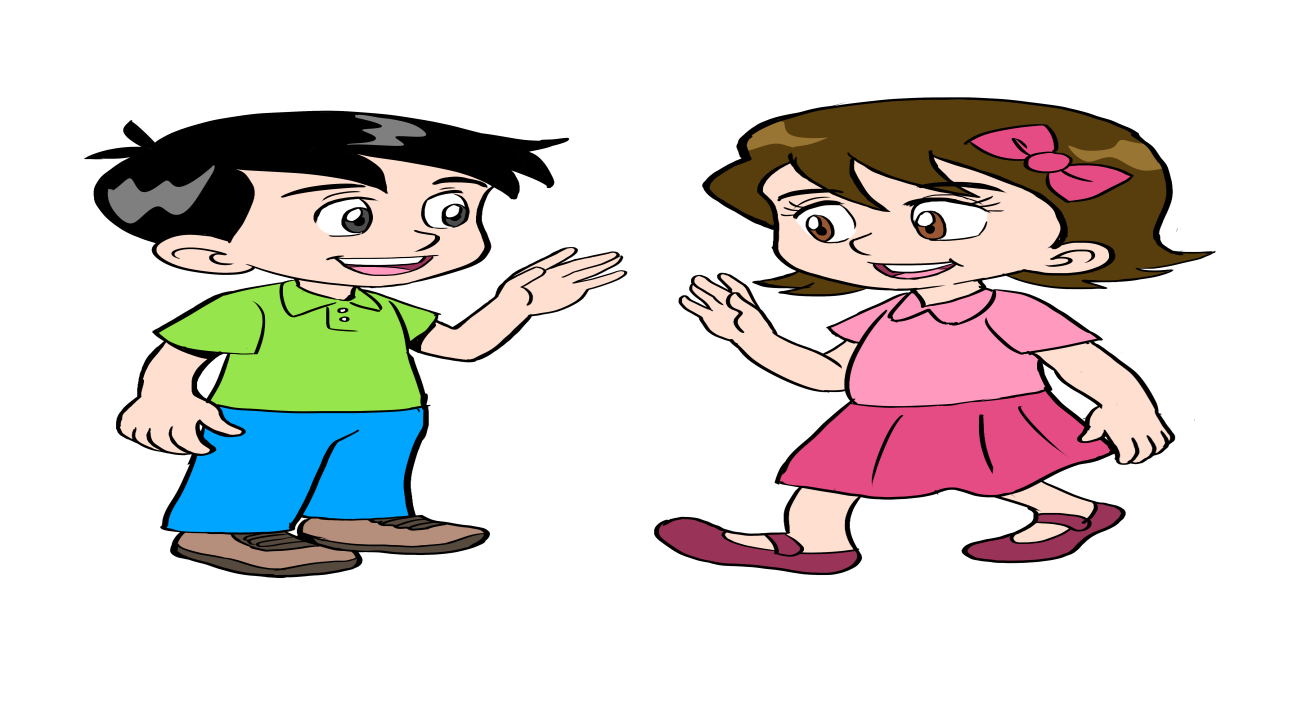 سنتعلّمُ في هذا الدرس 

تقدير نواتج الجمع باستعمال

 التقريب والأعداد المتناغمة
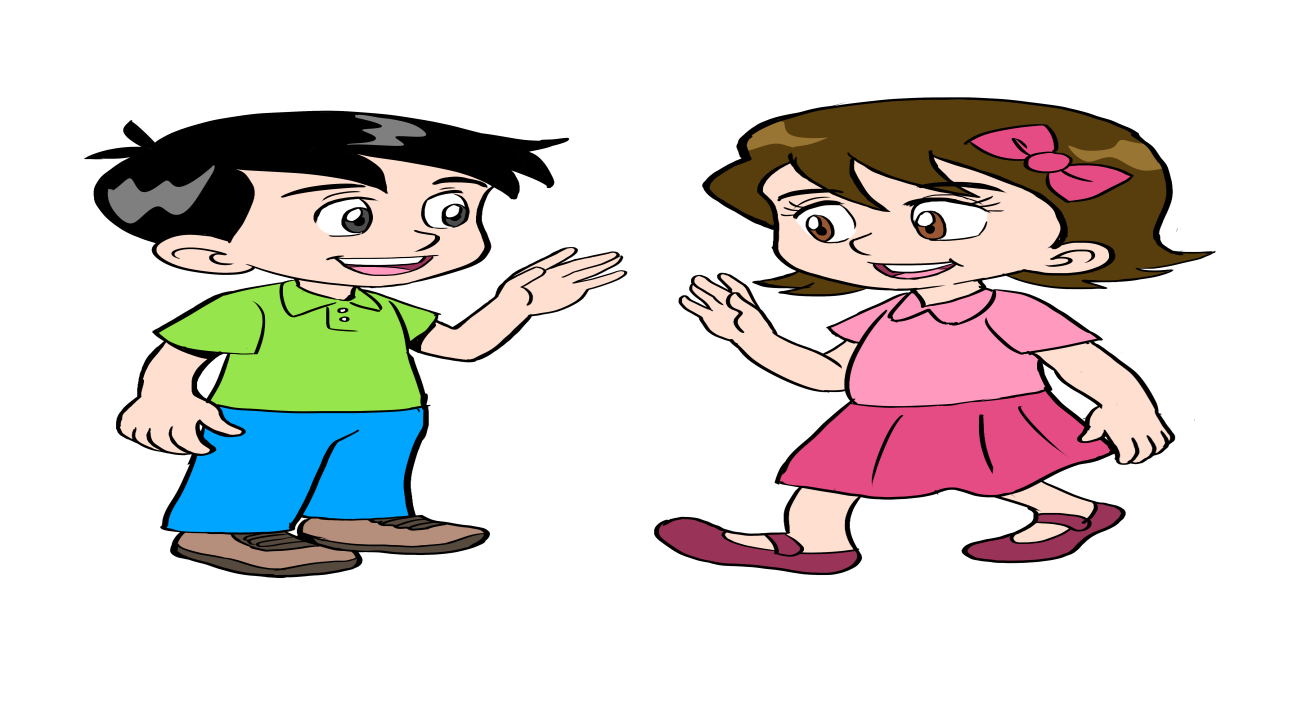 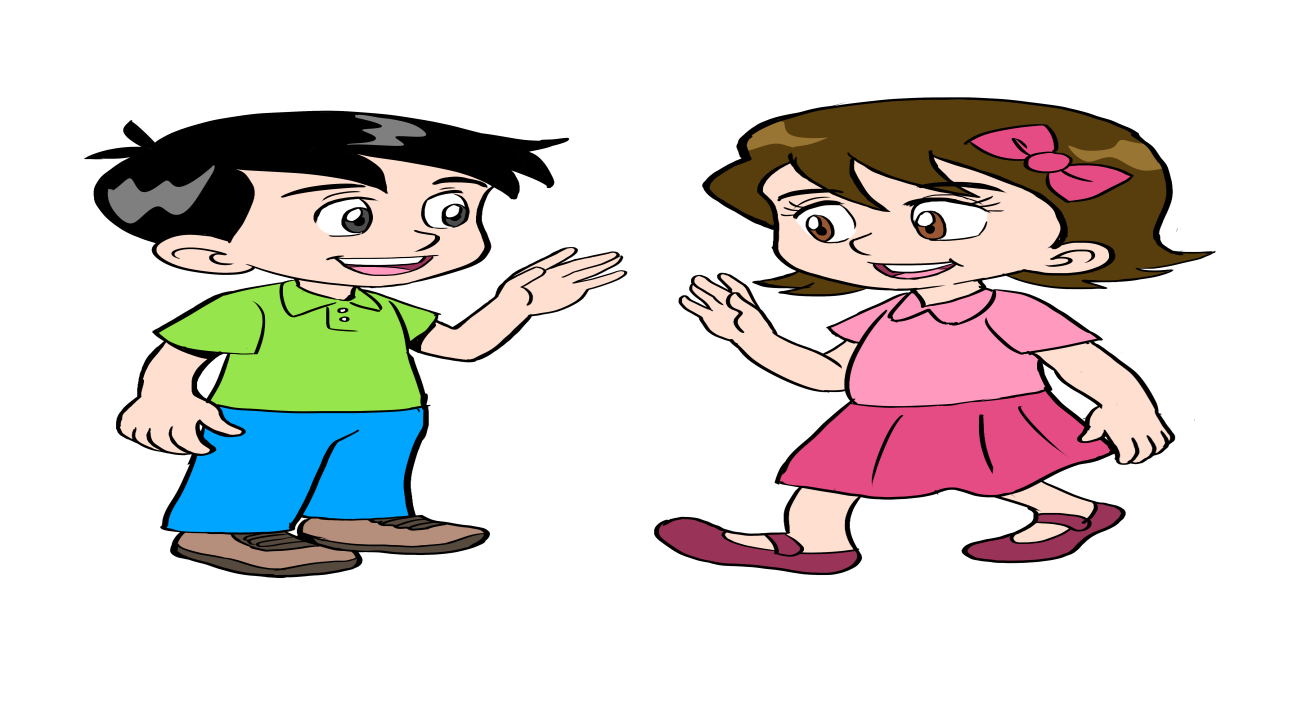 ما المفردات التي سنستعملها لدرسنا اليوم يا أخي؟
سنستعمل اليوم يا أختي:

أقدر

الأعداد المتناغمة
تقدير ناتج الجمع - الصف الثالث الابتدائي
وزارة التربية والتعليم – 2020م
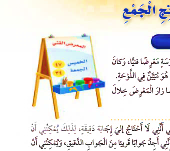 عمل طلاب مدرسة معرضًا فنيًا، وكان عدد الزائرين كما هو مبين في اللوحة. 
حوالي كم شخصًا زار المعرض خلال اليومين؟
47
34
لأقدر كم شخصًا زار المعرض يومي الخميس والجمعة، سأتبع الخطوات الآتية:
فعندما أقدر فإنني أجد جوابًا قريبًا من الجواب الدقيق، ويمكنني أن أستعمل التقريب لأقدر الجواب.
إن كلمة حوالي تعني أنني لا
 أحتاج إلى إجابة دقيقة، لذلك يمكنني أن أقدر.
الخطوة 1: أقرب كل عدد إلى أقرب عشرة
34                   30
47                    50
47                50
34                30
الخطوة 2: أجمع
إذن، حوالي 80 شخصًا

 زاروا المعرض الفني في

 اليومين.
أسْتَعِدُ
+
+
80
تقدير ناتج الجمع - الصف الثالث الابتدائي
وزارة التربية والتعليم – 2020م
اشترت سمر 36 طبقًا، ثم اشترت 32 طبقًا آخر. 
قدر كم طبقًا اشترت سمر.
أقرب العدد 36 إلى 40
36
40
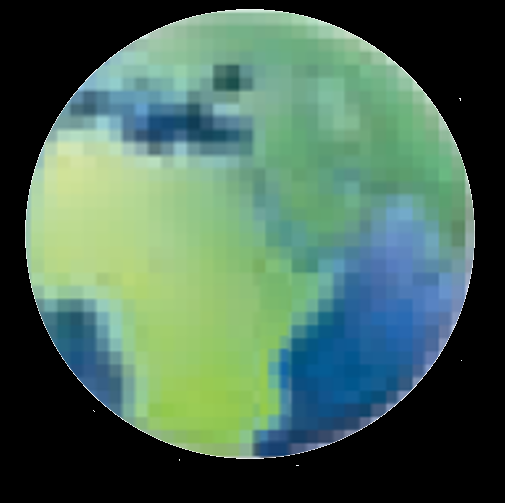 أقرب العدد 32 إلى 30
+  32
+  30
70
إذن، اشترت سمر حوالي 70 طبقًا
مِن واقِعِ الحَياةِ
مثالٌ
تقدير ناتج الجمع - الصف الثالث الابتدائي
وزارة التربية والتعليم – 2020م
الزمن: 3 دقائق
قدر ناتج الجمع، باستعمال التقريب:
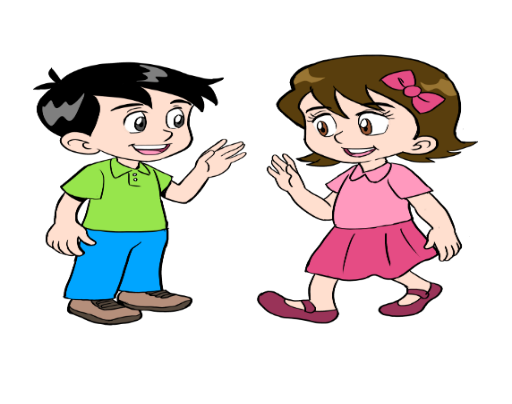 31  
 
 +   57
65 
 
+  11
80
90
تدريب
أجب عن التدريب في ورقة خارجية، ثم تأكد من إجابتك.
تقدير ناتج الجمع - الصف الثالث الابتدائي
وزارة التربية والتعليم – 2020م
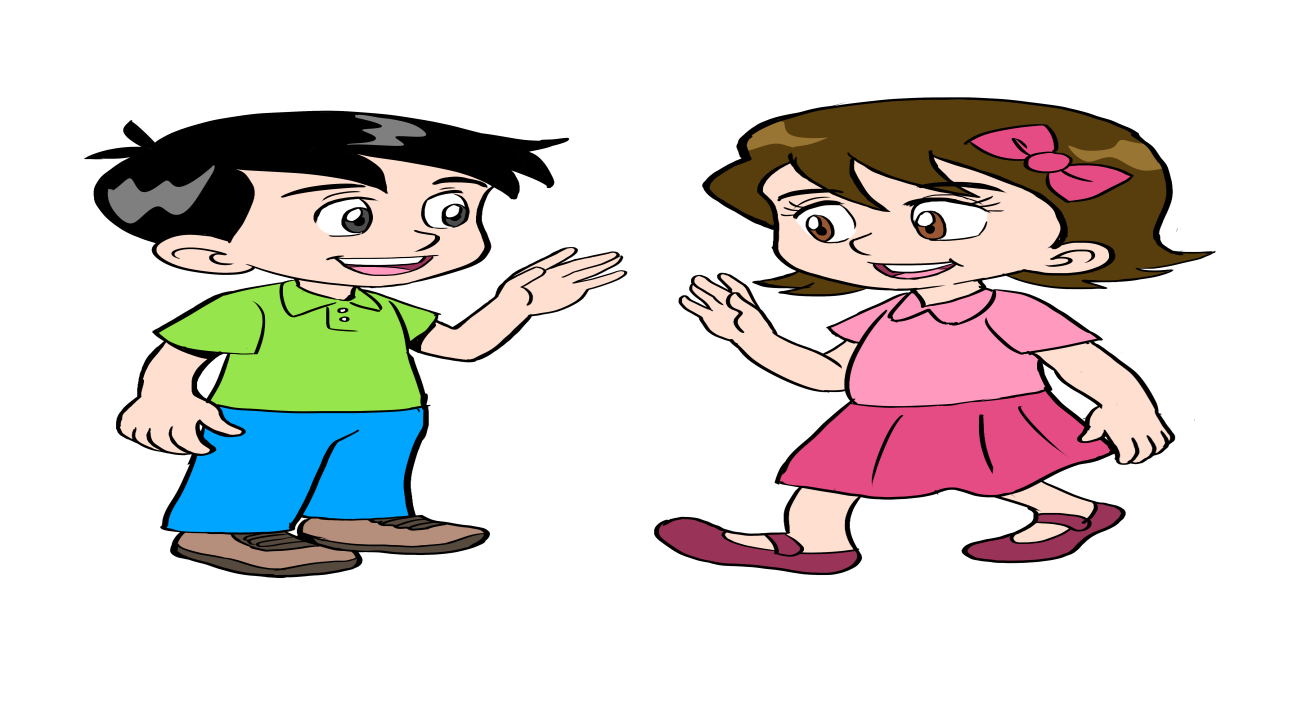 هل تعرف يا أخي ما هي الأعداد المتناغمة؟
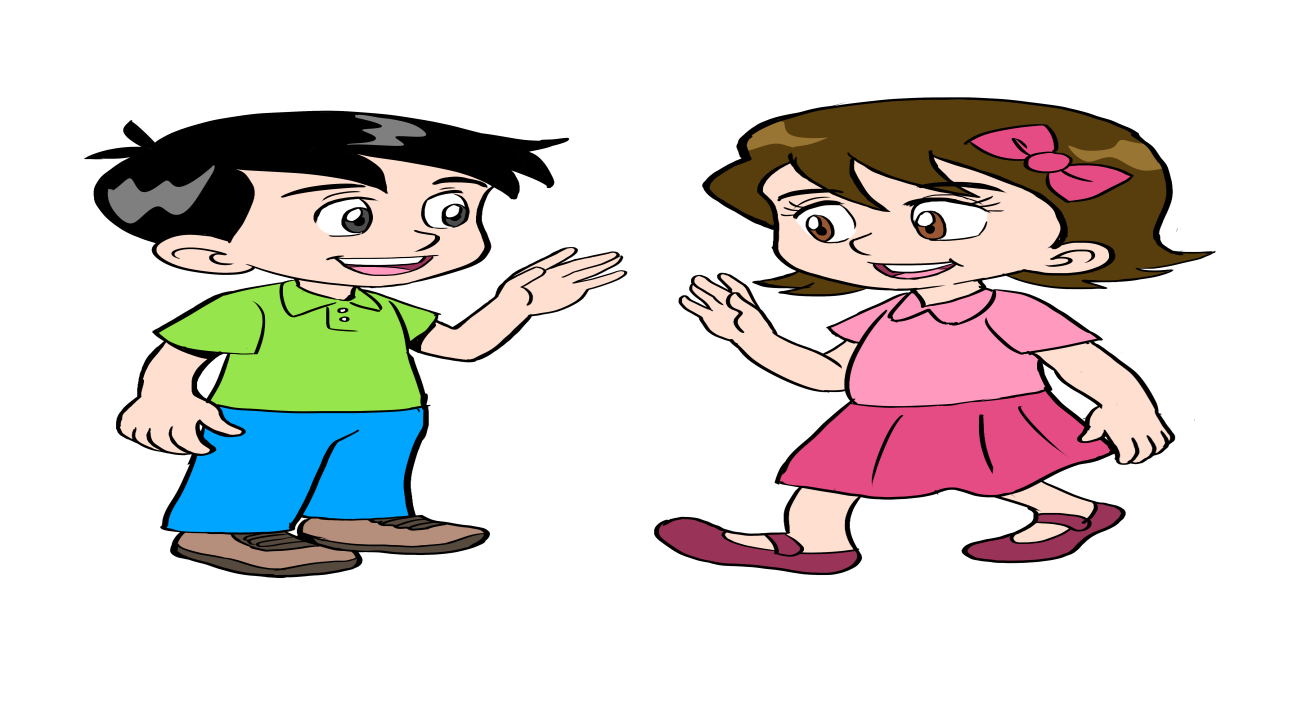 نعم يا أختي 
الأعداد المتناغمة هي الأعداد التي يسهل جمعها.
دعونا نرى مثال لذلك
تقدير ناتج الجمع - الصف الثالث الابتدائي
وزارة التربية والتعليم – 2020م
قدر باستعمال الأعداد المتناغمة
قدر  12  +  39
بما أن الأعداد التي آحادها صفر يسهل جمعها، فإن:
39                      40
12                    10
إذن، 10  +  40  =  50
مِثــالٌ 1
أي أن    12  +  39  يساوي  50 تقريبًا
تقدير ناتج الجمع - الصف الثالث الابتدائي
وزارة التربية والتعليم – 2020م
قدر باستعمال الأعداد المتناغمة
قدر  76  +  23
بما أن الأعداد التي آحادها صفر أو خمسة يسهل جمعها، فإن:
23                      25
76                    75
إذن،  75+  25=  100
مِثــالٌ 2
أي أن    76  +  23 يساوي  100 تقريبًا
تقدير ناتج الجمع - الصف الثالث الابتدائي
وزارة التربية والتعليم – 2020م
الزمن: دقيقتان
قدر ناتج الجمع، باستعمال الأعداد المتناغمة:
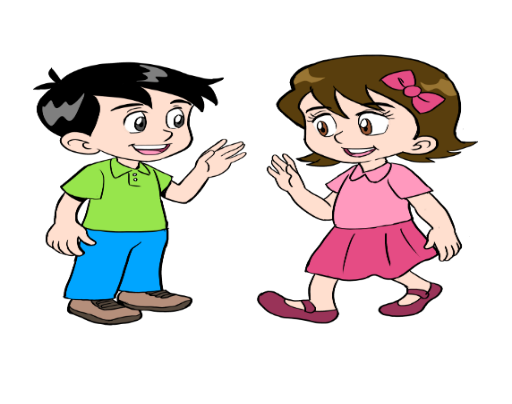 23
+
28
43
+
56
100
50
تدريب
أجب عن التدريب في ورقة خارجية، ثم تأكد من إجابتك.
تقدير ناتج الجمع - الصف الثالث الابتدائي
وزارة التربية والتعليم – 2020م
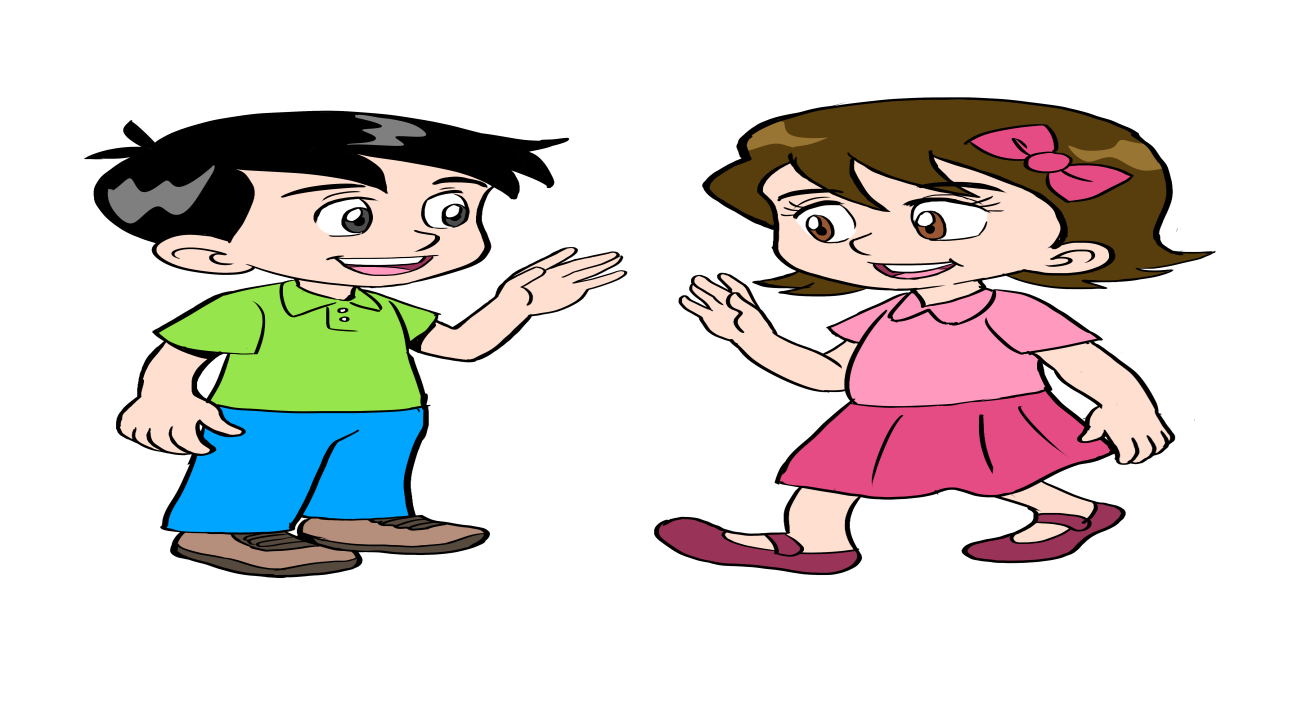 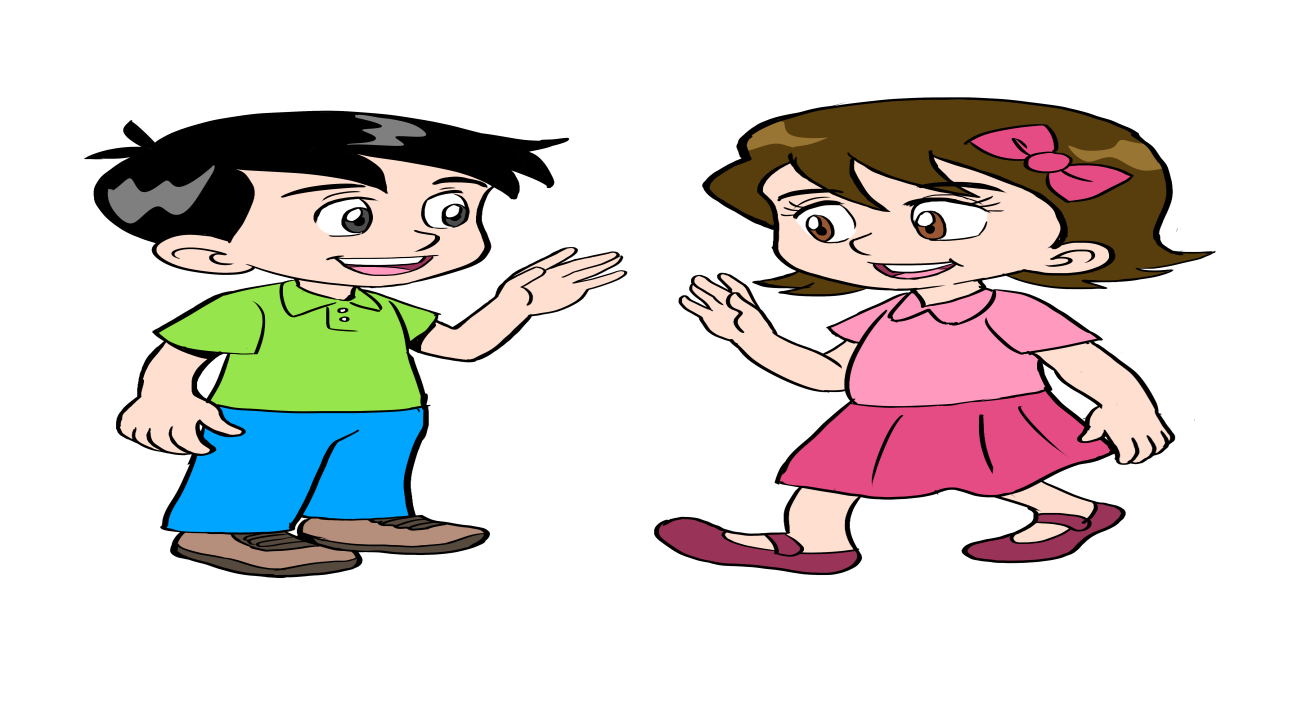 هل تذكر لي يا أخي
 
 ماذا تعلمنا اليوم؟
تعلمنا اليوم

تقدير نواتج الجمع باستعمال

 التقريب والأعداد المتناغمة
تقدير ناتج الجمع - الصف الثالث الابتدائي
وزارة التربية والتعليم – 2020م
عزيزتي الطالبة
عزيزي الطالب
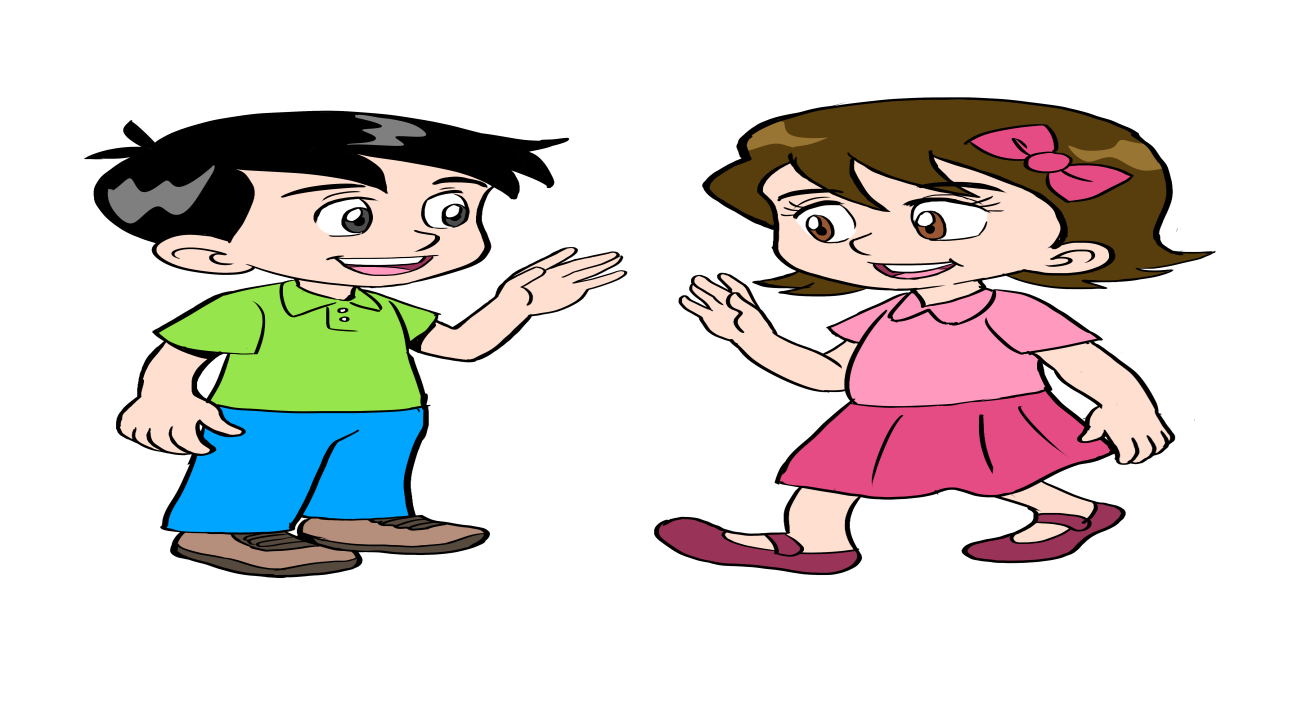 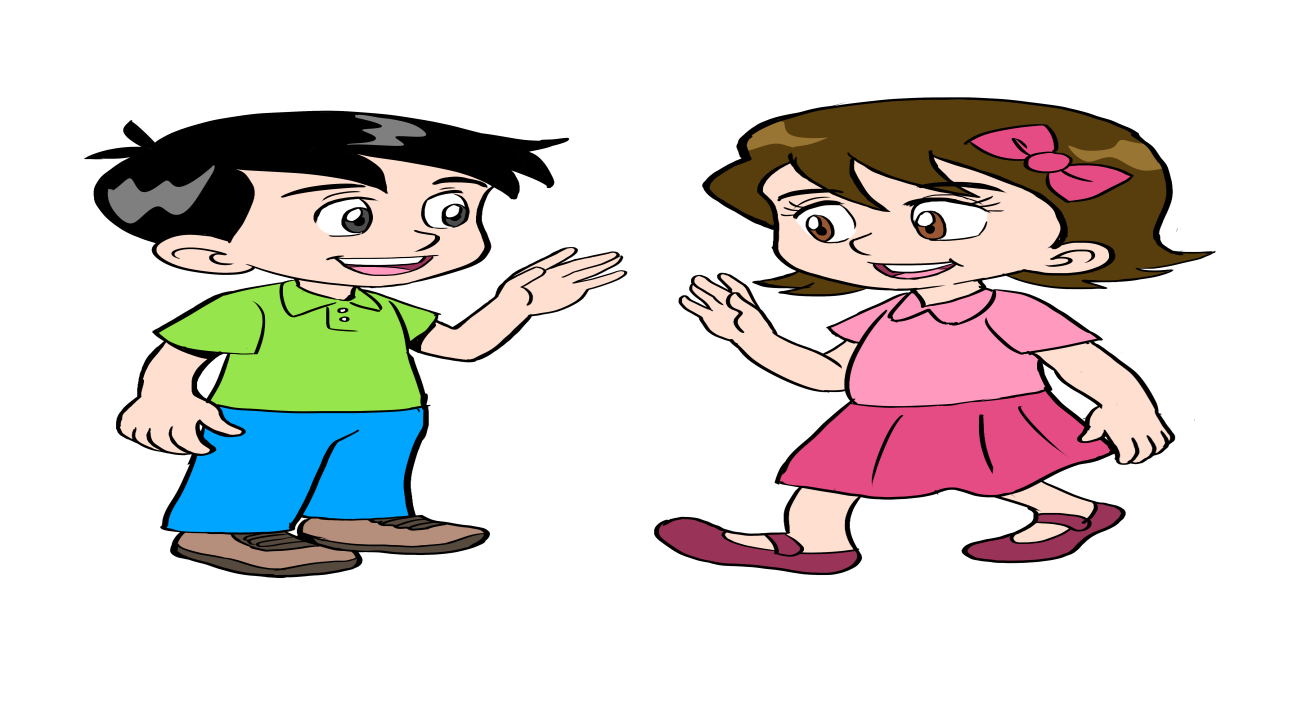 لمزيد من الاستفادة يمكنك الرجوع لكتاب 

الطالب لحل تمارين الدرس صفحة 45-46
تقدير ناتج الجمع - الصف الثالث الابتدائي
وزارة التربية والتعليم – 2020م
انتهى الدرس
تقدير ناتج الجمع - الصف الثالث الابتدائي
وزارة التربية والتعليم – 2020م